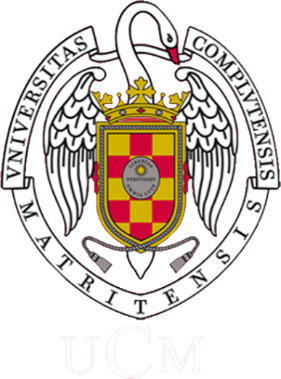 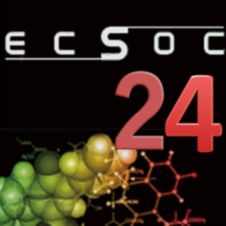 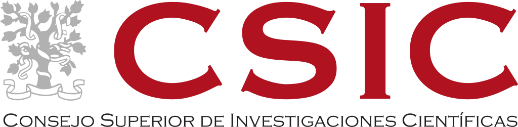 Zn-Catalyzed Direct Synthesis of 3-Iodo-1,3-dienes from α-Allenols
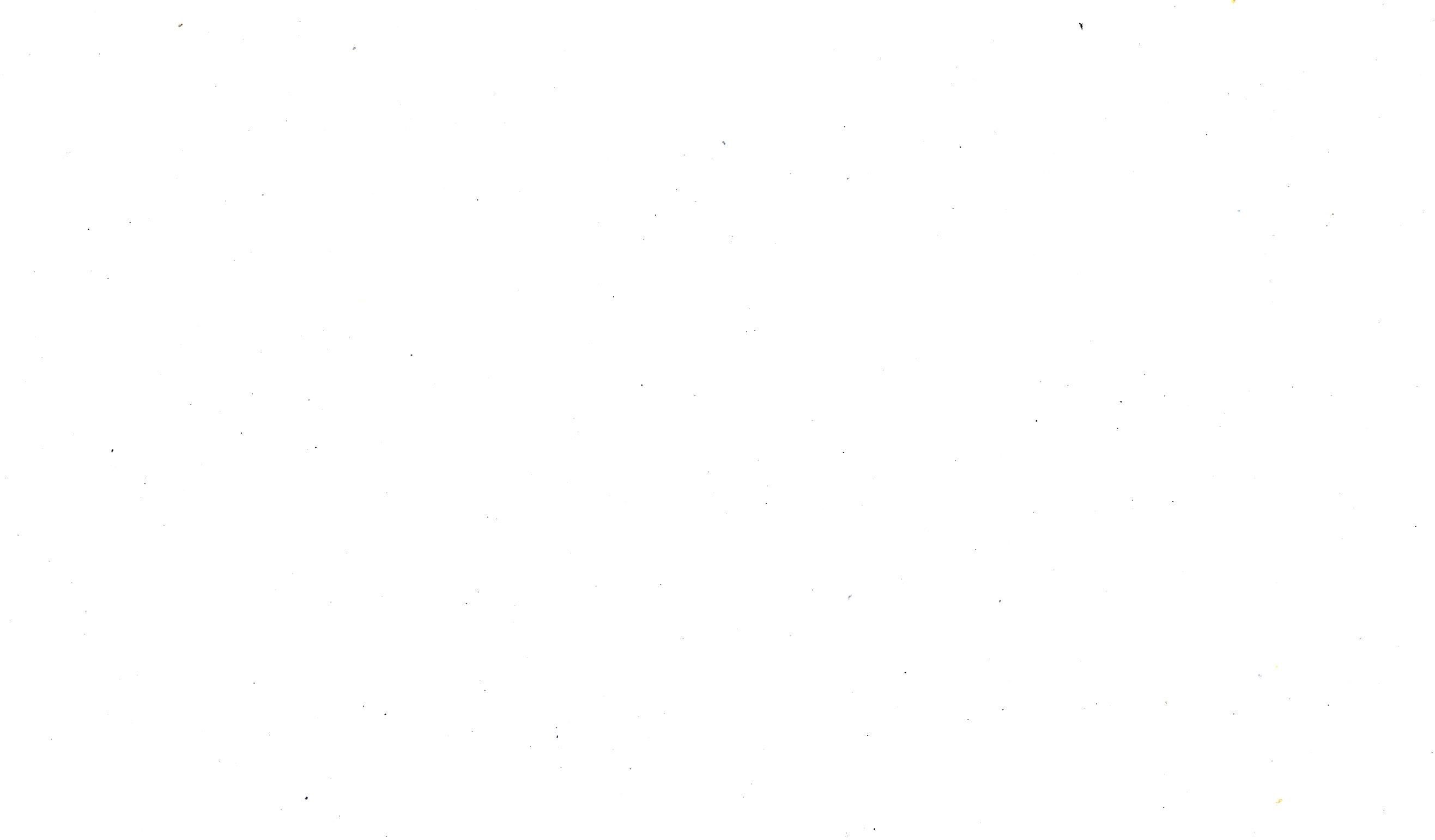 Mireia Toledano Pinedo, Beatriz Peñín, Teresa Martínez del Campo, Pedro Almendros

Grupo de Lactamas y Heterociclos Bioactivos, Unidad Asociada al CSIC, Departamento de Química Orgánica, Facultad de Ciencias Químicas, Universidad Complutense de Madrid and Instituto de Química Orgánica General, IQOG-CSIC, Juan de la Cierva 3, 28006-Madrid, Spain
Mireia Toledano Pinedo
Introduction
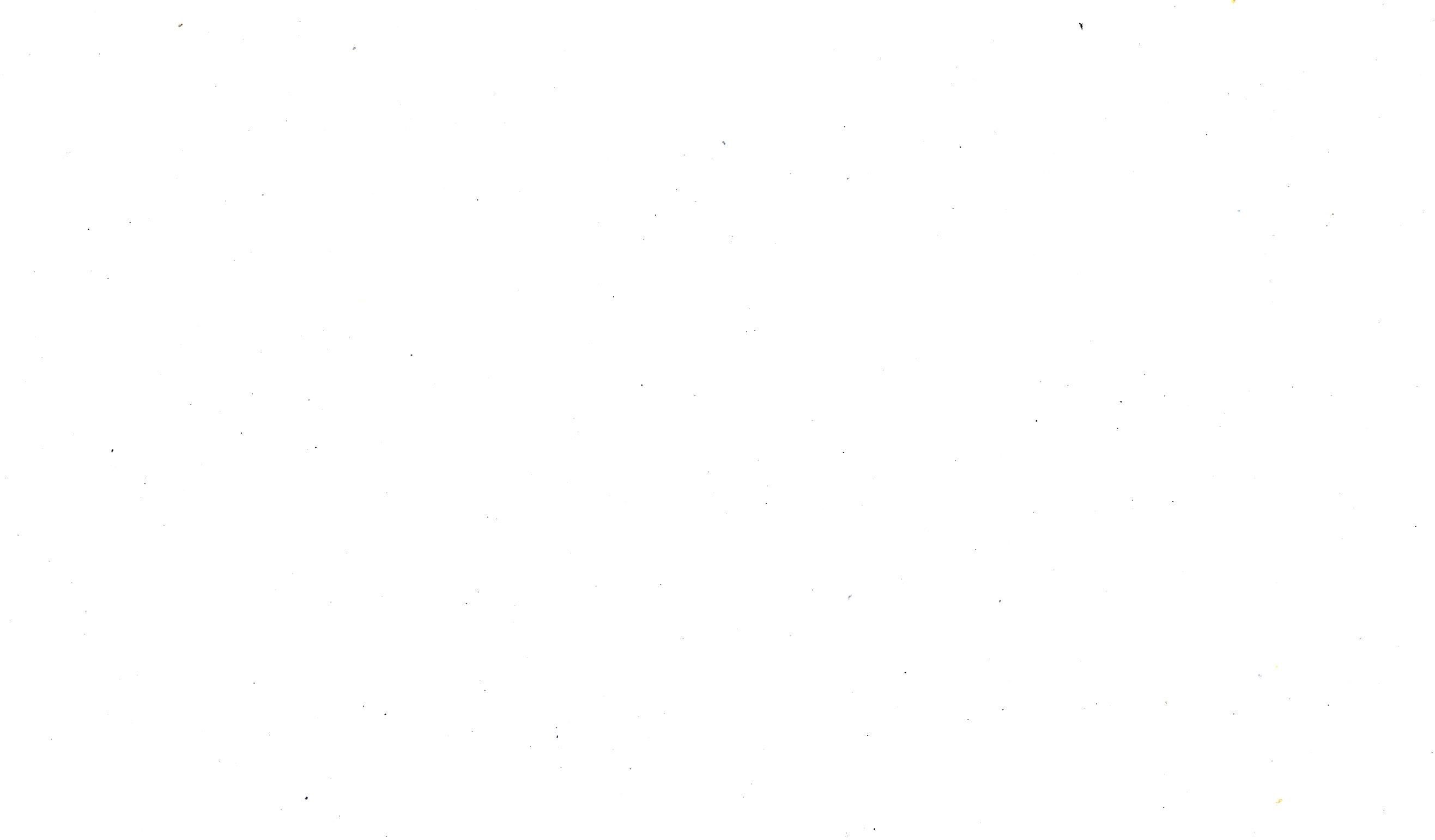 In recent years, chemistry of these compounds has attracted the attention of many chemists giving rise to many studies due to the presence of a cumulated diene in the structure of the compound.
Among most important properties of the allenes include:
2
The 24rd International Electronic Conference on Synthetic Organic Chemistry
Mireia Toledano Pinedo
Introduction
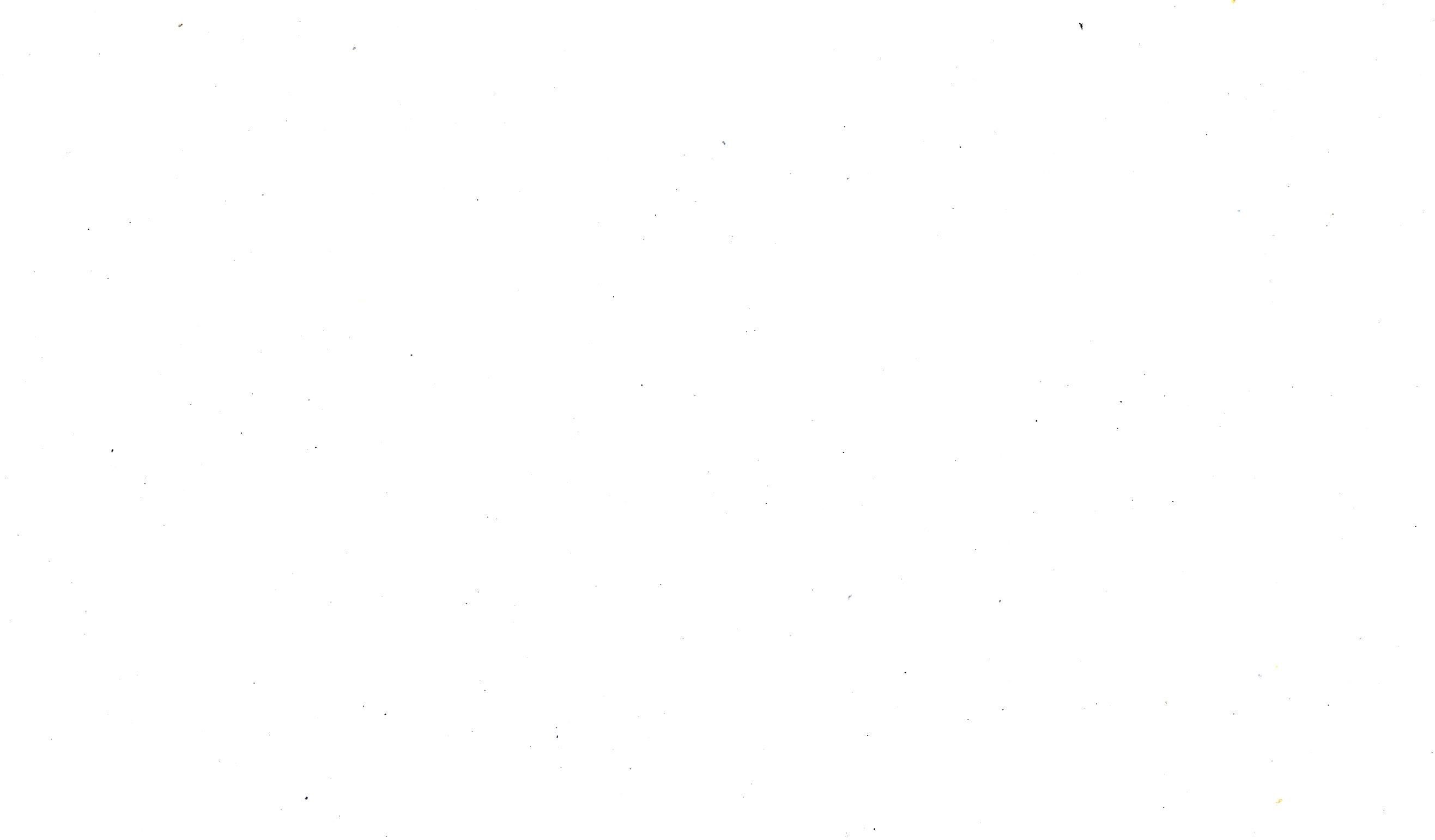 Iododienes are interesting species for the organic  chemistry because of their wide reactivity applications. These compounds are intermediates of many reactions as Diels-Alder reactions, palladium-catalyzed reactions such as Stille, Negishi, and Sonogashira and carbonylation cross-couplings, and solvolysis reactions and metalation.
Carbonylation cross-couplings
Solvolysis reactions
Negishi reaction
Stille reaction
Iododienes
Diels-Alder reaction
Sonogashira reaction
Metallation
3
The 24rd International Electronic Conference on Synthetic Organic Chemistry
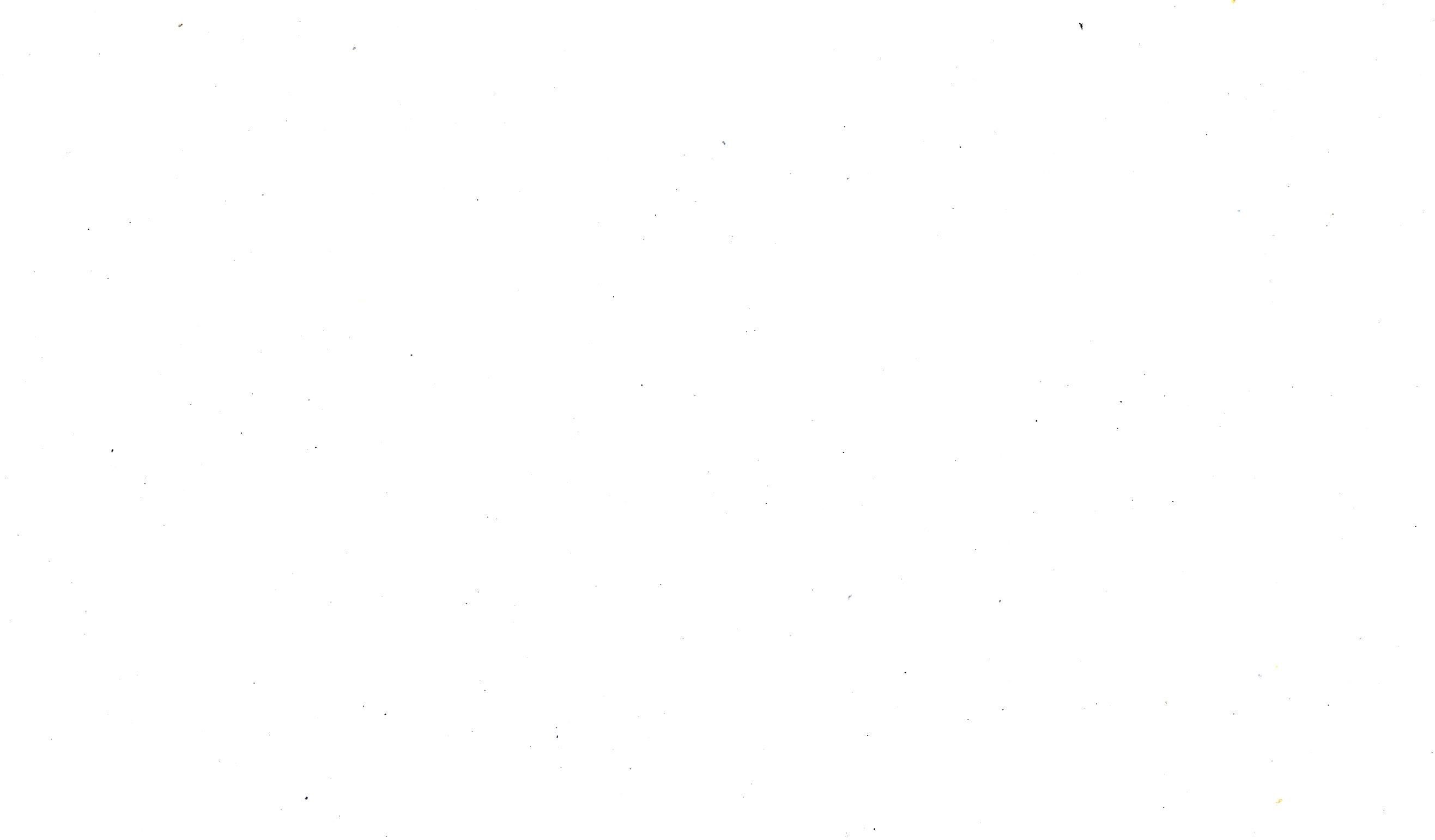 Mireia Toledano Pinedo
Introduction
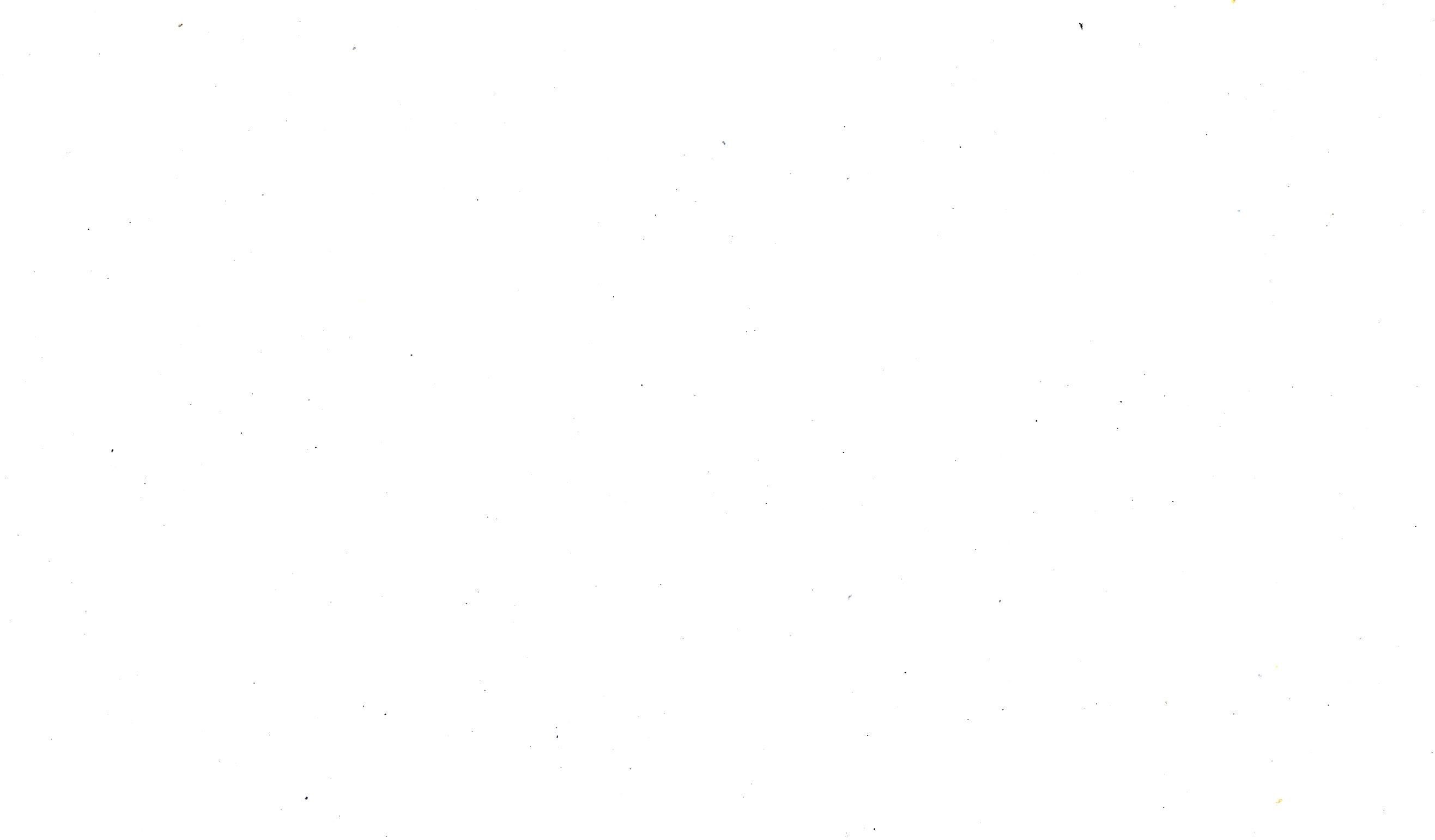 Previous reports on the synthesis of iododienes from allenes
Okamoto et al. described the oxidant addition of (η2-propene)Ti(O-i-Pr)2 to α-allenyl carbonates to form titanium compounds that by reacting them with molecular iodine they obtained 2-iodo-1,3-dienes.


Nishimaya et al. observed the obtaining of 2-iodo-1,3-butadiene by treatment of 1-trimethylsilyl-2,3-butadiene with I2 and tetra-n-butylammonium fluoride (TBAF).
Okamoto, S.; Sato, H.; Sato, F. Tetrahedrom Lett., 1996, 37, 8865. Nishiyama, T.; Esumi, T.; Iwabuchi, Y.; Irie, H.; Hatakeyama, S. Tetrahedrom lett., 1998, 39, 43.
4
The 24rd International Electronic Conference on Synthetic Organic Chemistry
Mireia Toledano Pinedo
Objetive
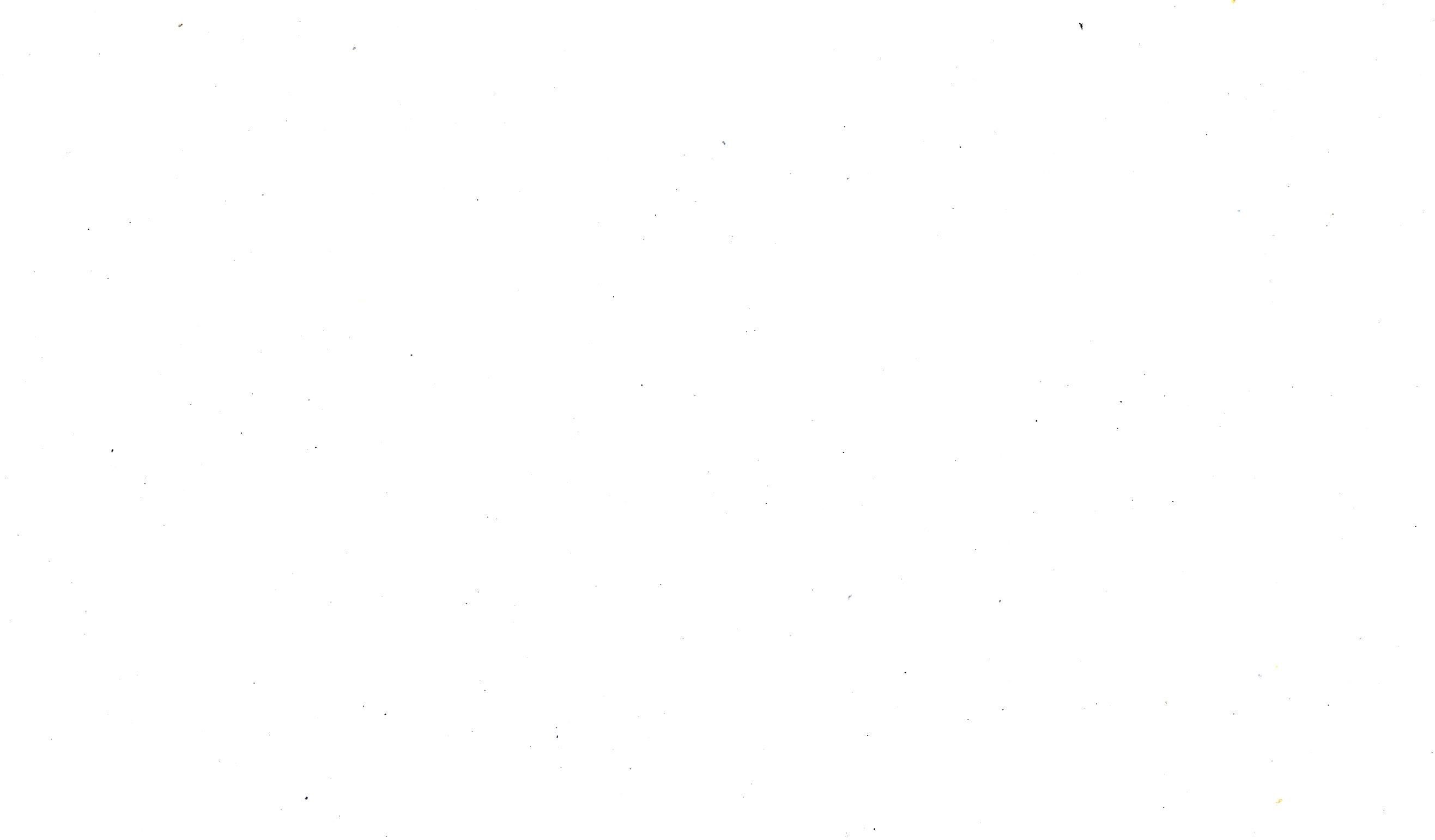 The main aim of this project is the development of a new synthetic method that allows to obtain 3-iodo-1,3-dienes directly from α-allenols through a sustainable process.
5
The 24rd International Electronic Conference on Synthetic Organic Chemistry
Mireia Toledano Pinedo
Results and Discussion
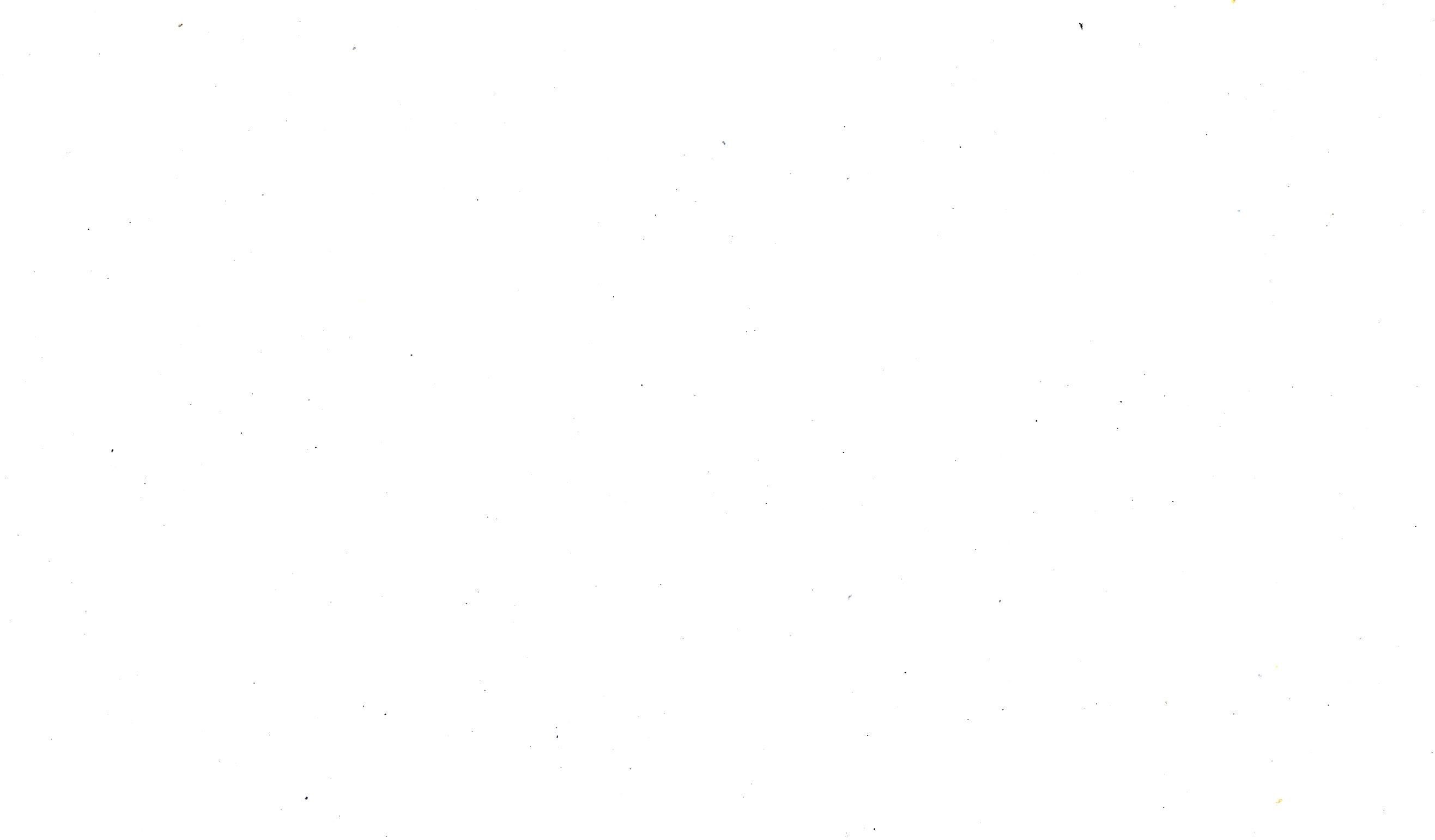 Allenol 1a was selected as model substrate. Initial experiments were performed though the reaction of 1a with ZnI2 and p-toluenesulfonic acid monohydrate in dichloromethane which provided the 3-iodo-1,3-diene 2a as the only reaction product.
The yield was very low and the reaction was optimized conditions were optimized (see Table) . The highest yield of the product was achieved by employing 1.2 equiv. of ZnI2 at room temperature in dichloromethane wihtout the presence of p-toluenesulfonic acid.
6
The 24rd International Electronic Conference on Synthetic Organic Chemistry
Mireia Toledano Pinedo
Results and Discussion
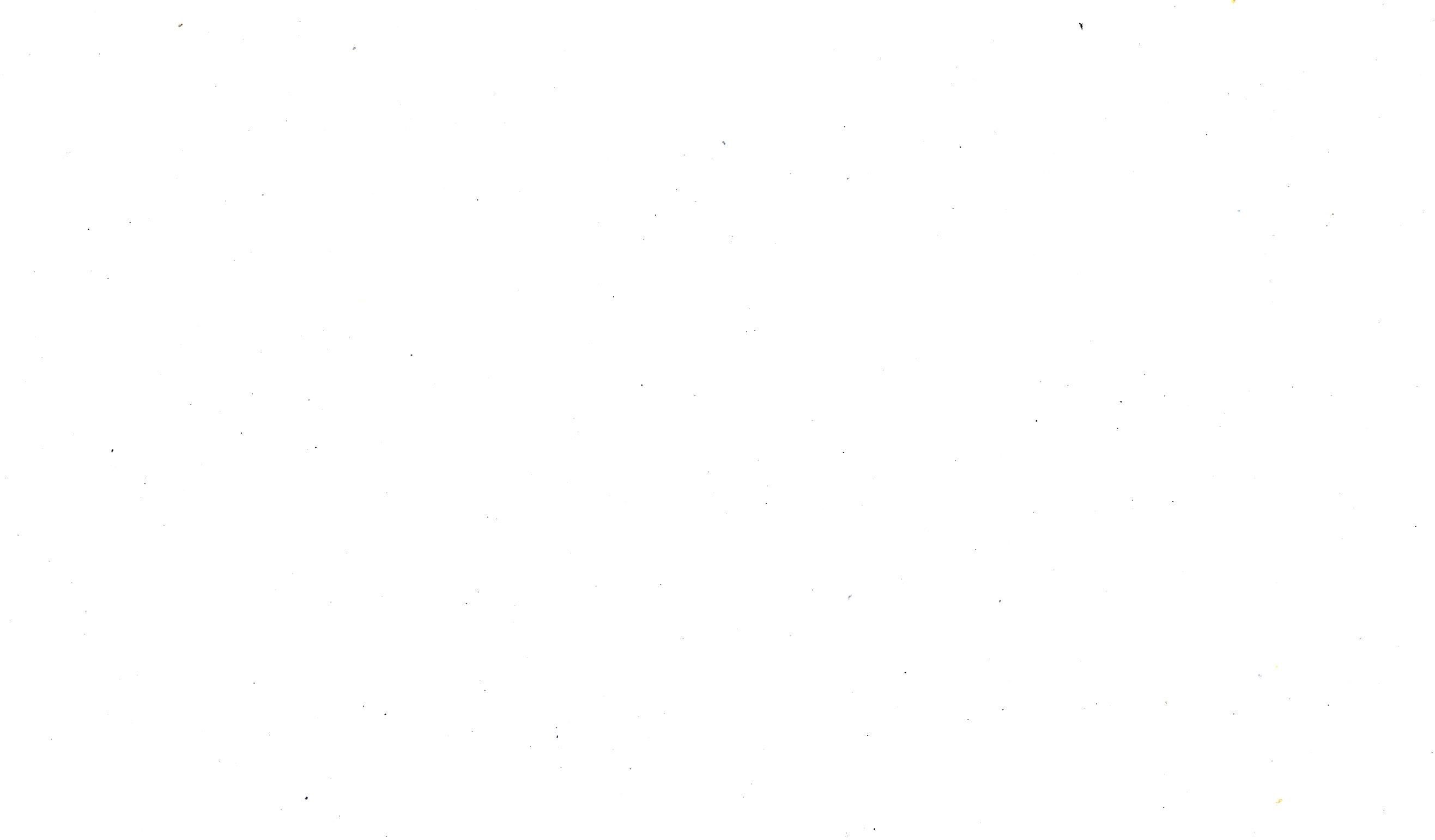 The scope of the reaction was explored in different α-allenols giving rise to the corresponding 3-iodo-1,3-dienes 2a-h in reasonable yields (22−69%) and good (E)-diastereoselectivity.
7
The 24rd International Electronic Conference on Synthetic Organic Chemistry
Mireia Toledano Pinedo
Results and Discussion
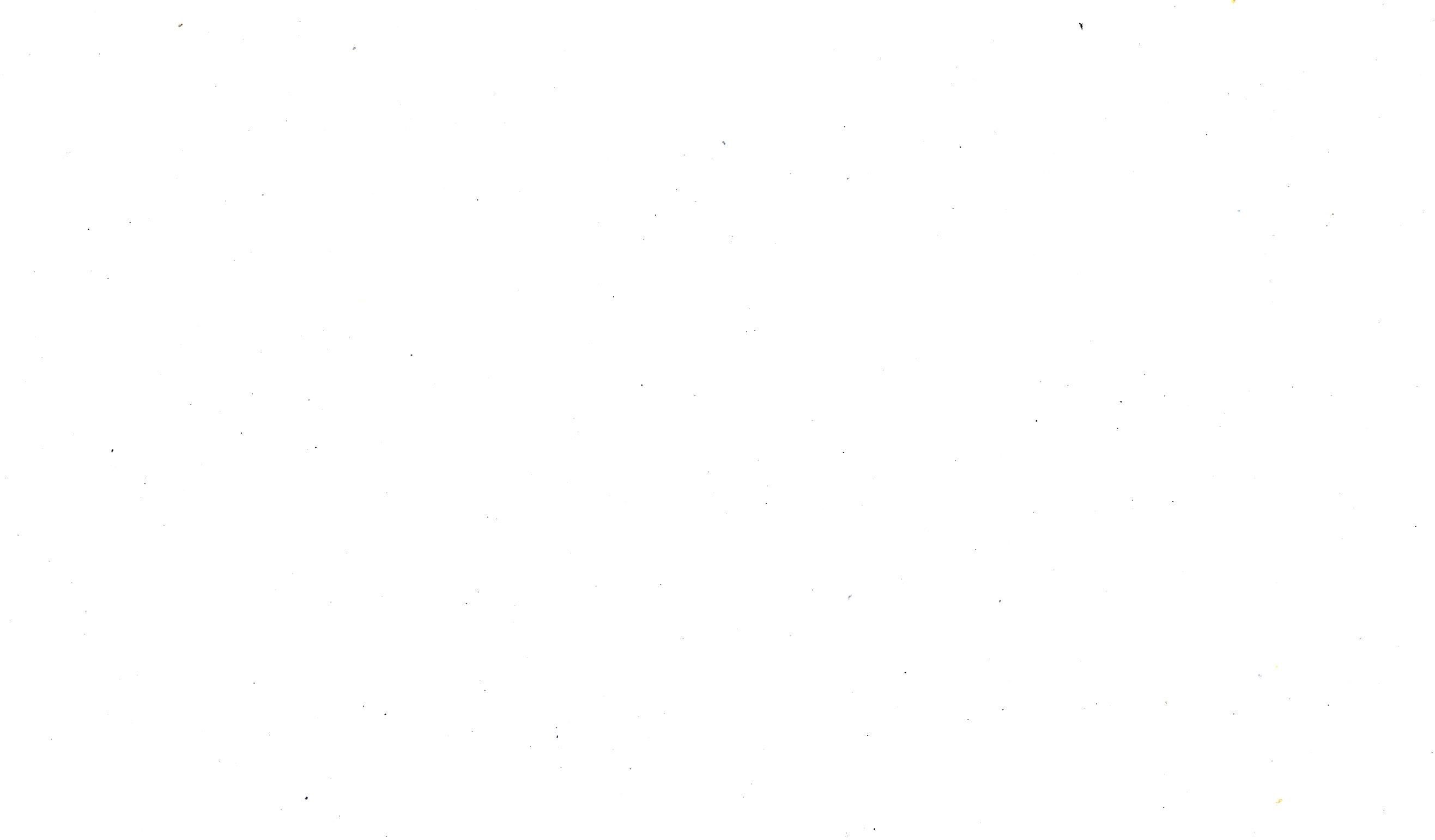 Possible pathway for the generation of 3-iodo-1,3-dienes 2 from α-allenols 1.
8
The 24rd International Electronic Conference on Synthetic Organic Chemistry
Mireia Toledano Pinedo
Conclusions
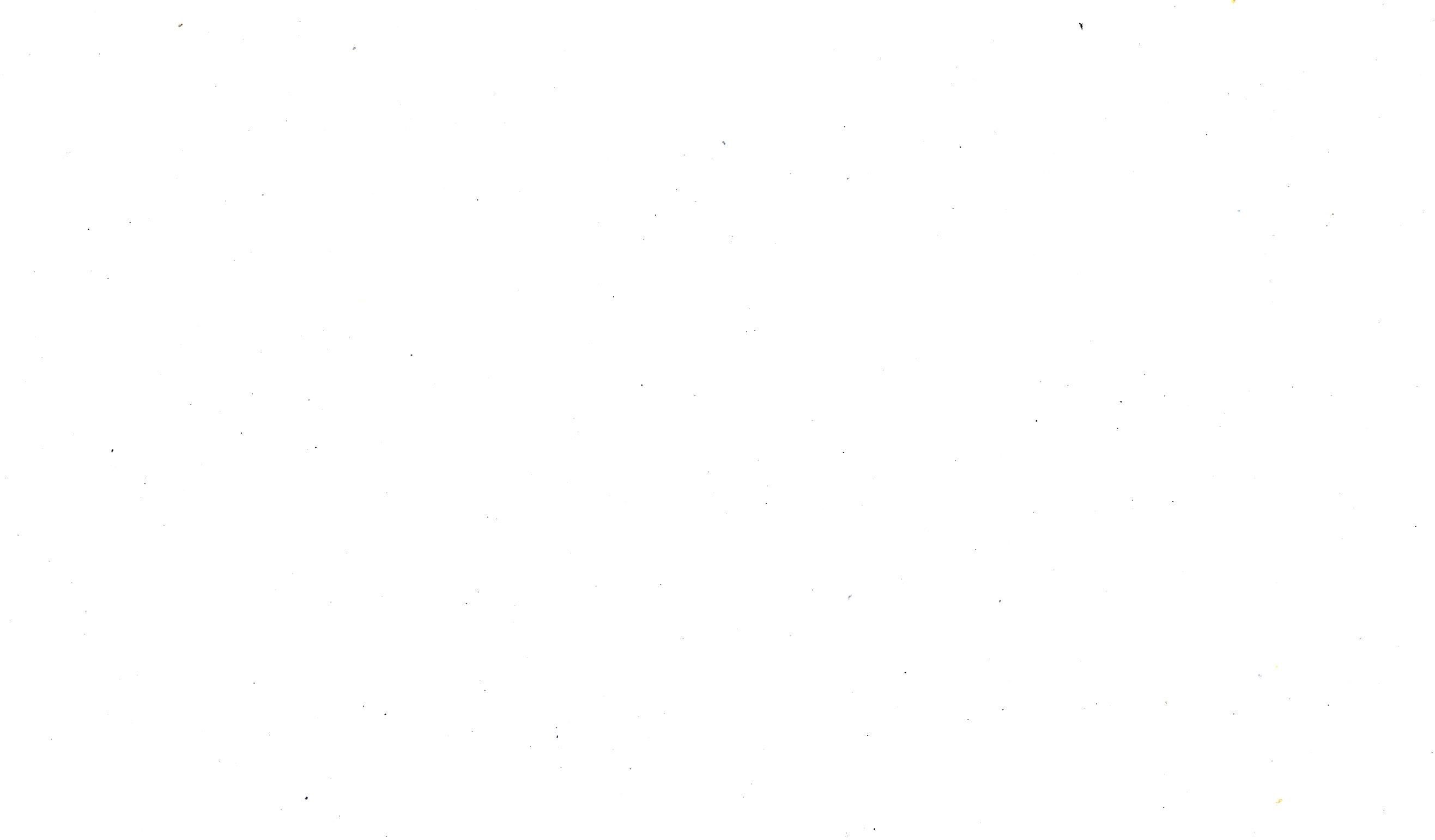 In conclusion, we present here the regiocontrolled synthesis of 3-iodo-1,3-dienes, directly from a-allenols through a sustainable process using zinc (II) derivatives as metallic promoter.
9
The 24rd International Electronic Conference on Synthetic Organic Chemistry
Mireia Toledano Pinedo
Acknowledgements:
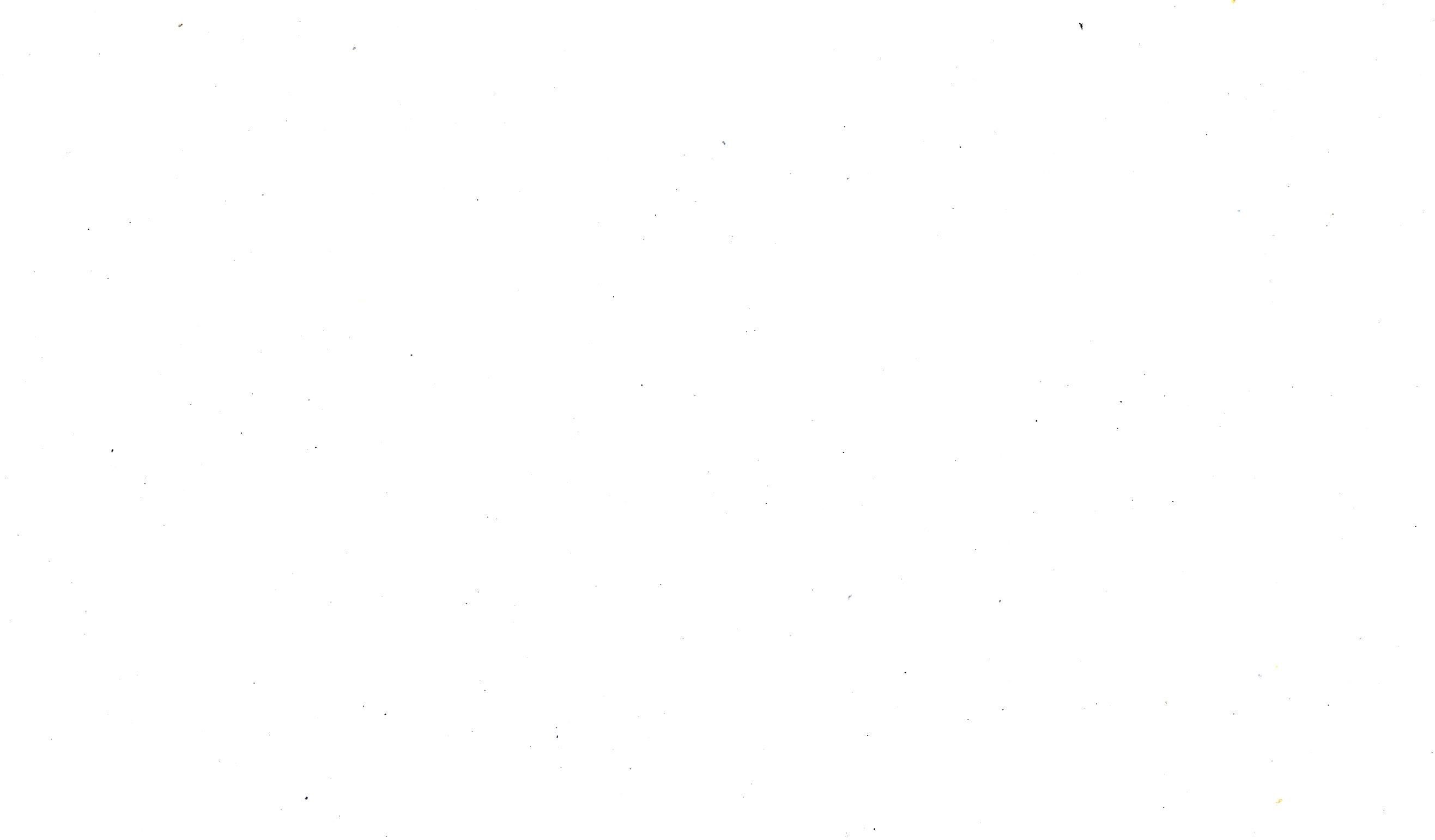 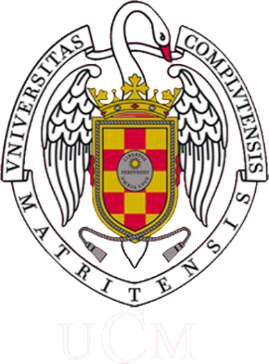 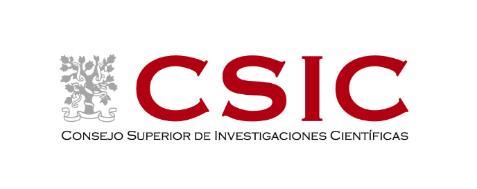 Members of the research group:

Beatriz Peñín
Prof. Teresa Martínez del Campo
Prof. Pedro Almendros
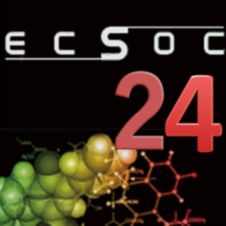 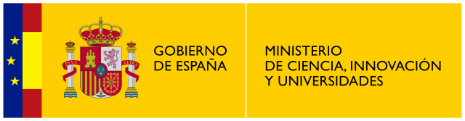 Support for this work by AEI (MICIU) and FEDER (Project PGC2018-095025-B-I00).
10
The 24rd International Electronic Conference on Synthetic Organic Chemistry